好書推薦
黃小良
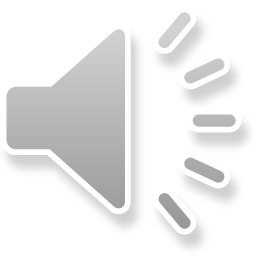 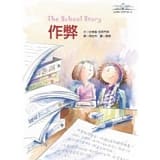 介紹
書名：作弊
索書號：874.59
大意或摘要：
佐伊是娜塔莉最好的朋友，他覺得娜塔莉寫得小說很棒，很值得出版。但是一個十二歲的小女生，有出版社願意幫她出書嗎？佐伊想到了一個辦法：娜塔莉可以取個筆名，偽裝成大人，由佐伊來當她的經紀人。不過，兩個六年級生想在大人的世界裡出頭可不容易，即使得到了大人的幫助，還是會因為年紀太小而被質疑啊！在爾虞我詐的大人世界中，娜塔莉有機會成為真正的作家嗎？娜塔莉的故事帶領讀者發現創意的無限以及成功必備的行動力，是每個孩子與大人追夢時的最佳借鏡。
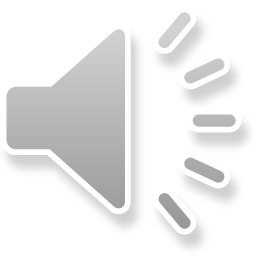 推薦原因一
這本書描寫兩位十多歲小女孩的追夢故事。從扣人心弦的情節裡，可以看到夢想、創意與行動彼此之間的關係，而且也可以瞭解到潛能要在真實的努力中，才得以浮現。也讓我學習到「除了天分外，更要努力才能獲得成功」的道理
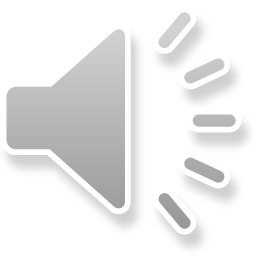 推薦原因二
……
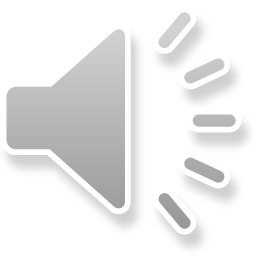 報告結束
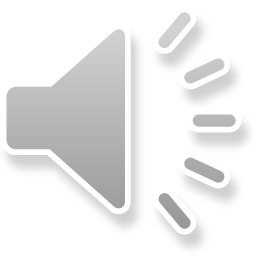